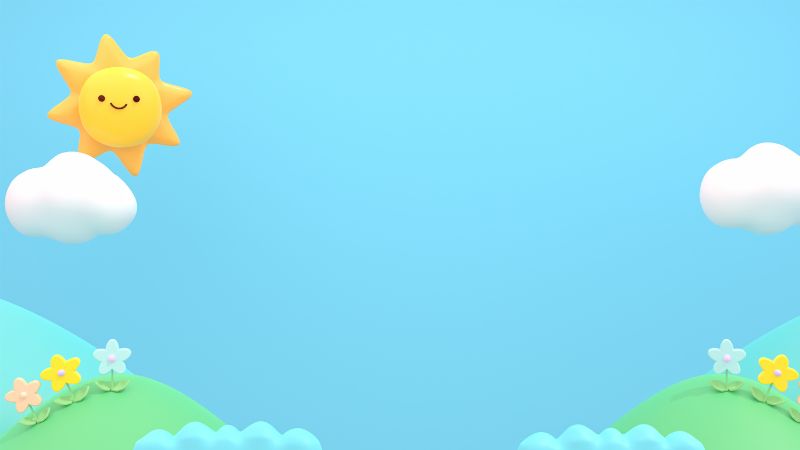 ỦY BAN NHÂN DÂN HUYỆN AN LÃO
TRƯỜNG TIỂU HỌC QUANG TRUNG
MÔN TOÁN - LỚP 1
Bài 7: Hình vuông, hình tròn, 
hình tam giác, hình chữ nhật (Tiết 2)
Giáo viên: Nguyễn Thị Thu Huyền
Năm học: 2024 -2025
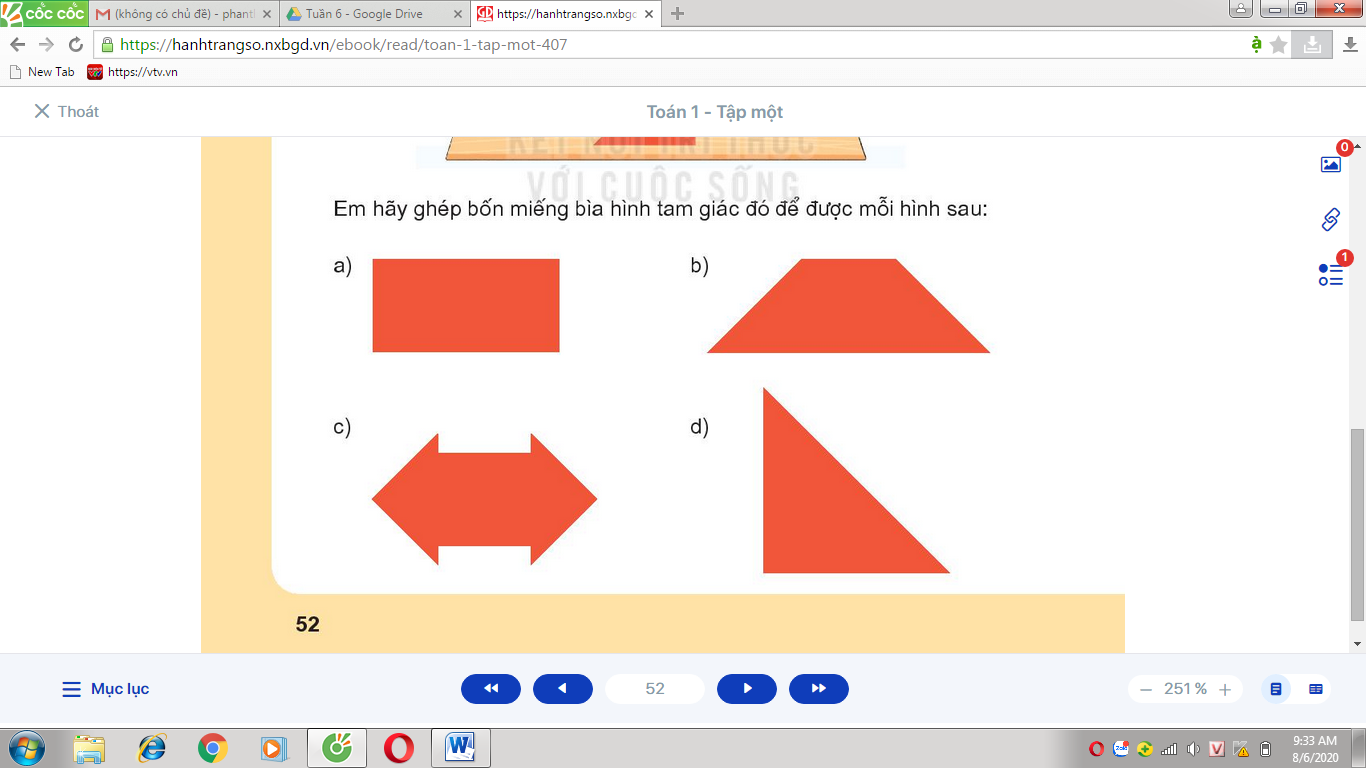 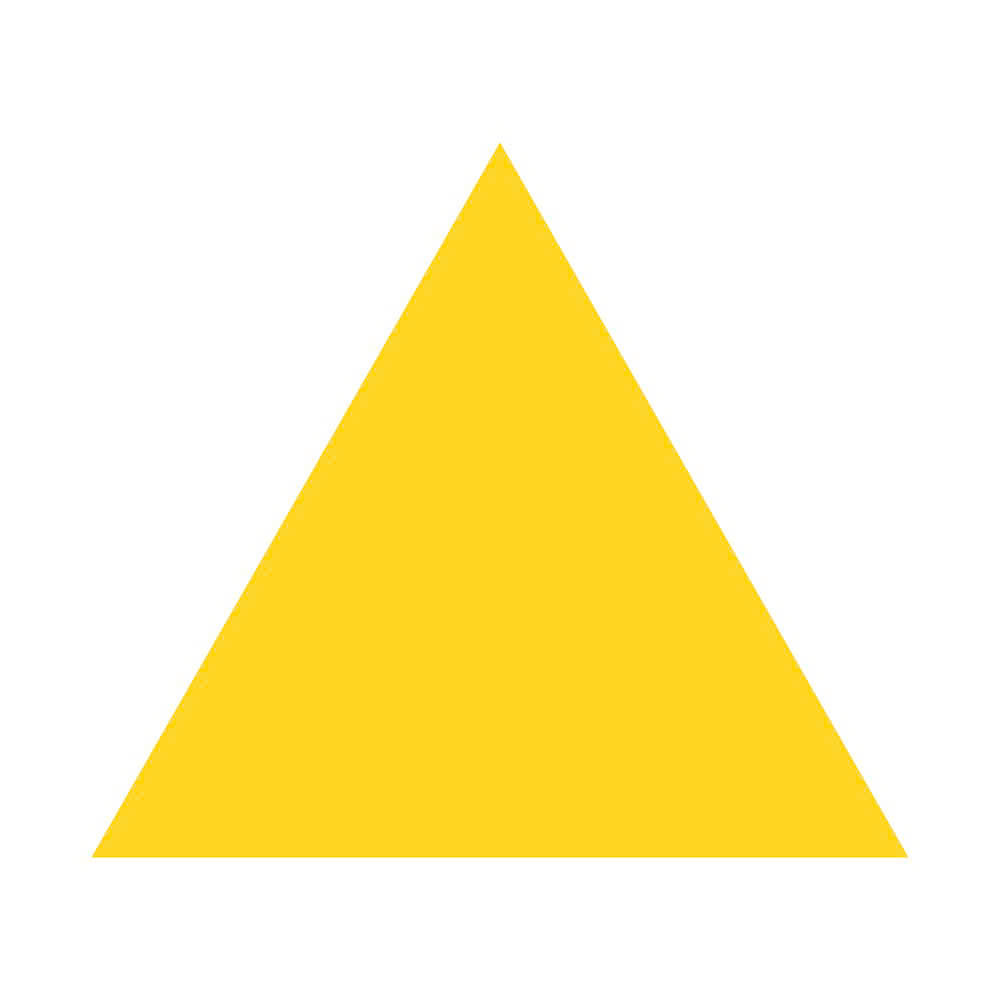 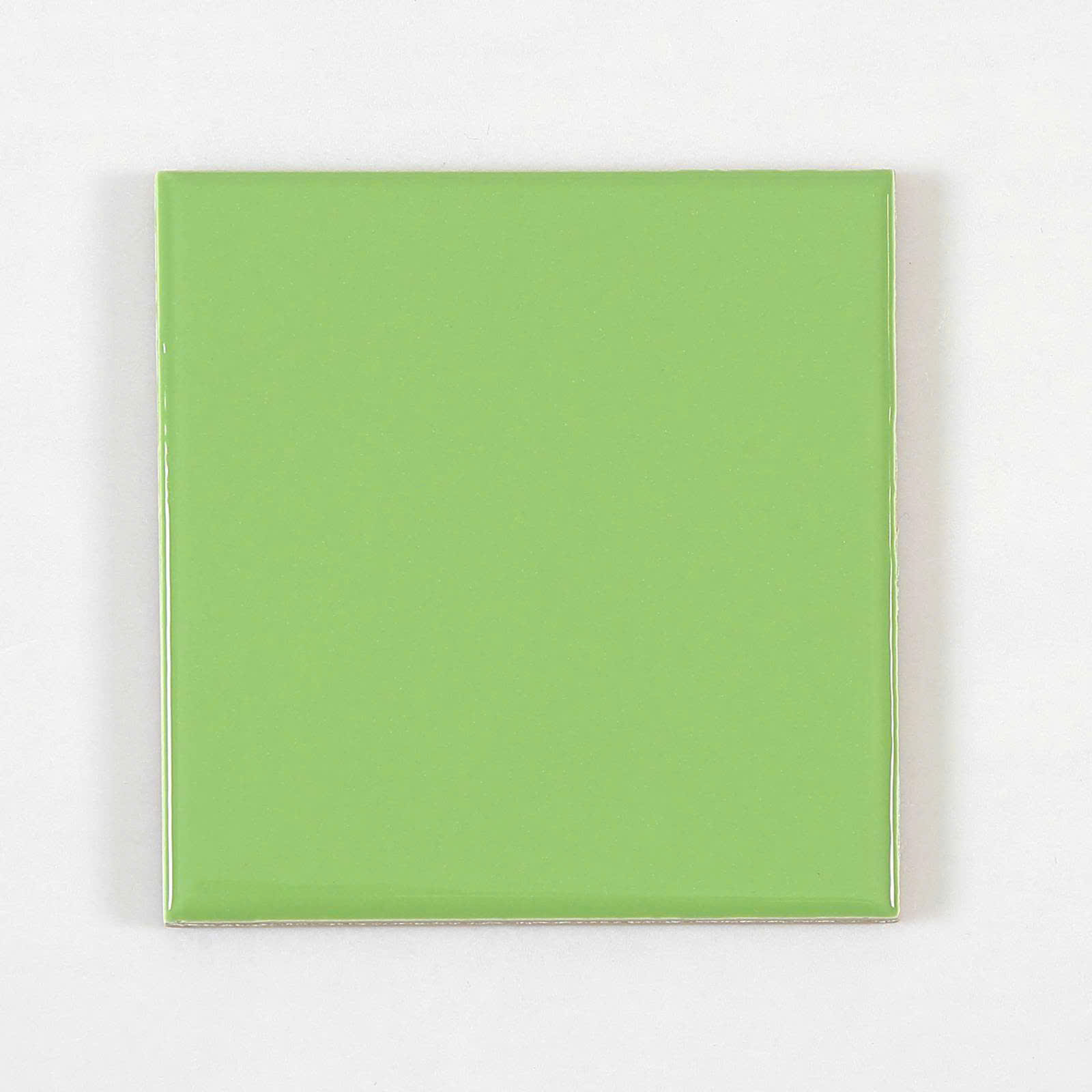 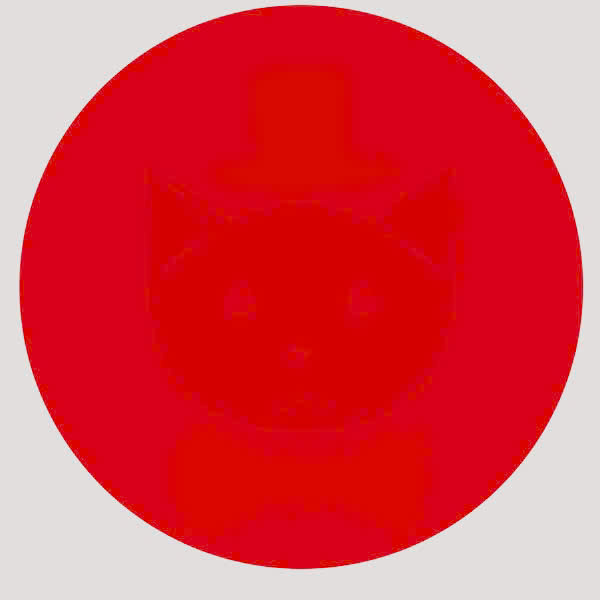 Bài 7
HÌNH VUÔNG, HÌNH TRÒN,
HÌNH TAM GIÁC, HÌNH CHỮ NHẬT- T2
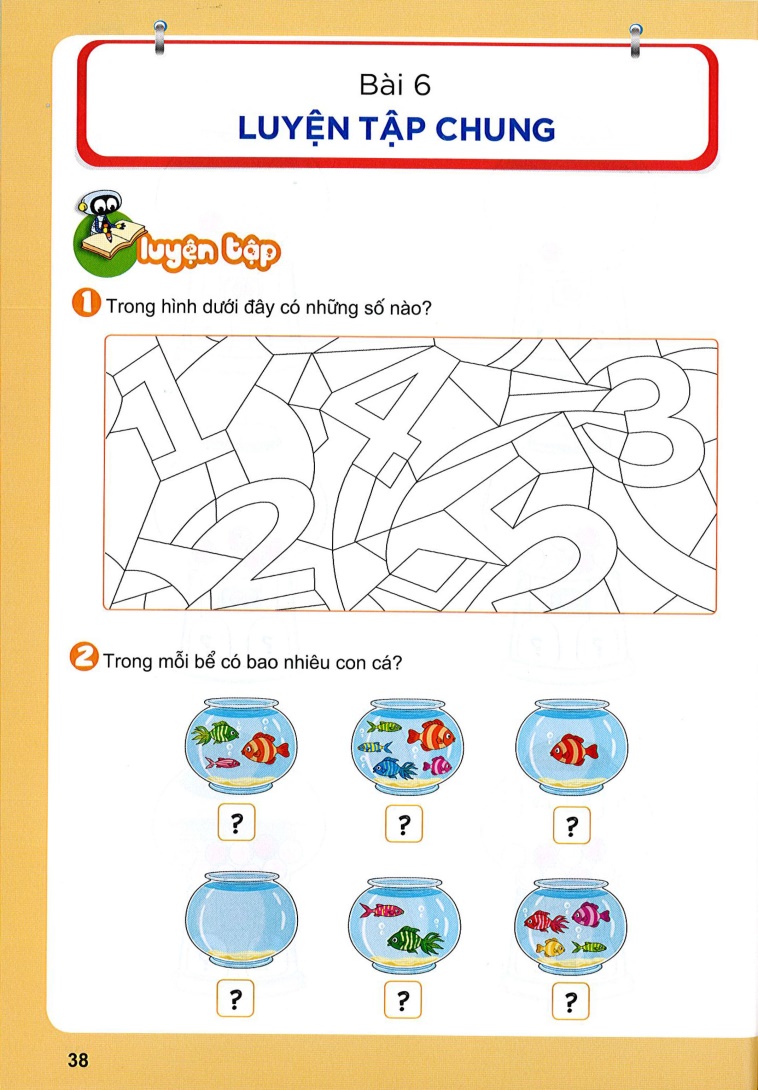 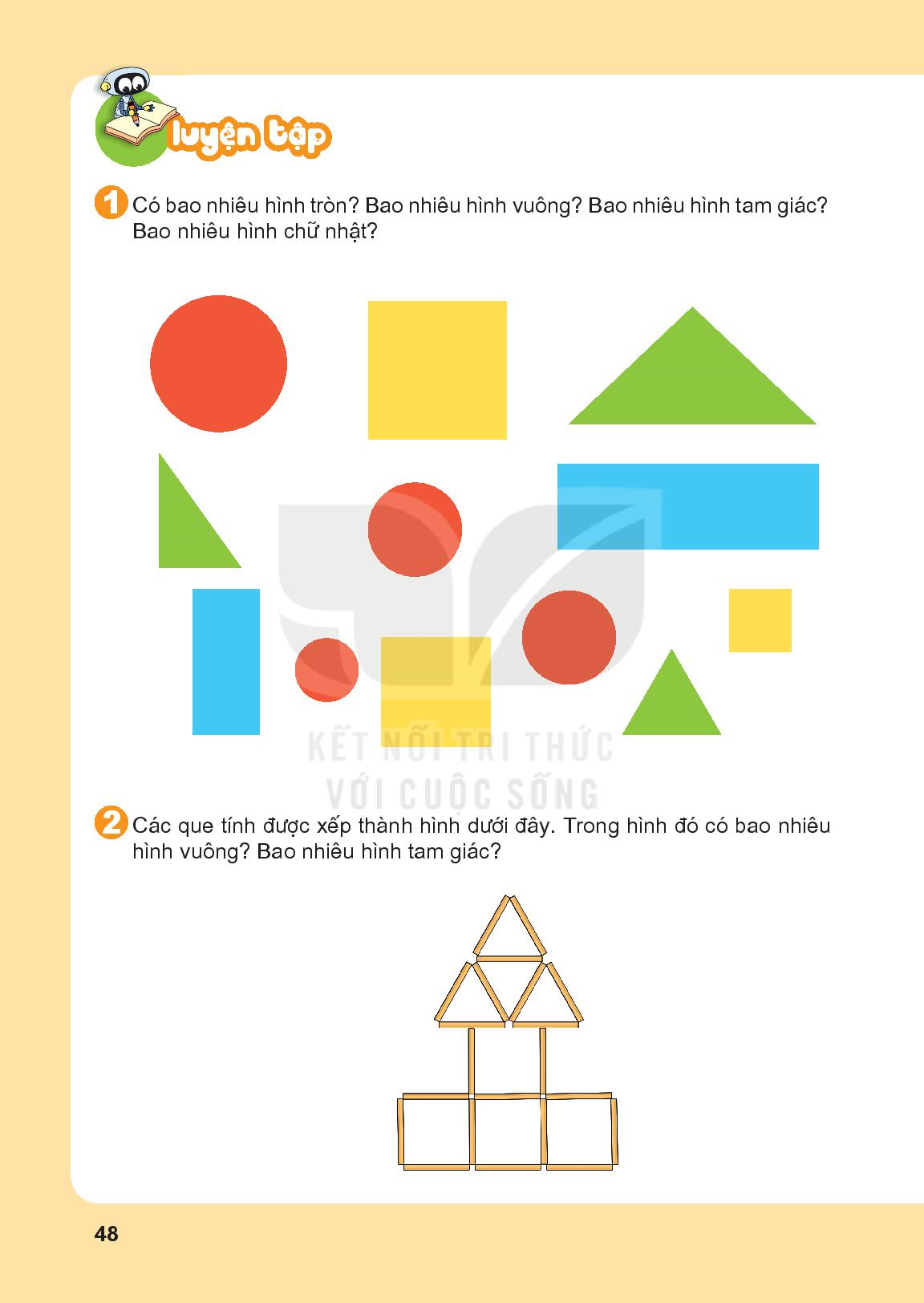 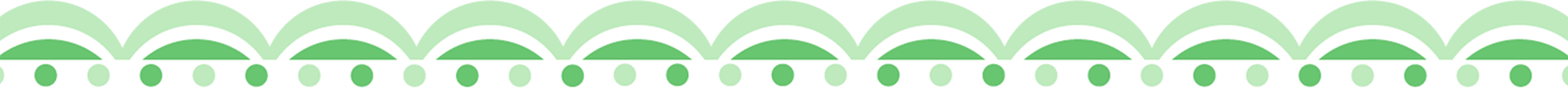 1
3
4
2
3
Có bao nhiêu hình chữ nhật?
Có bao nhiêu hình tam giác?
Có bao nhiêu hình vuông?
Có bao nhiêu hình tròn?
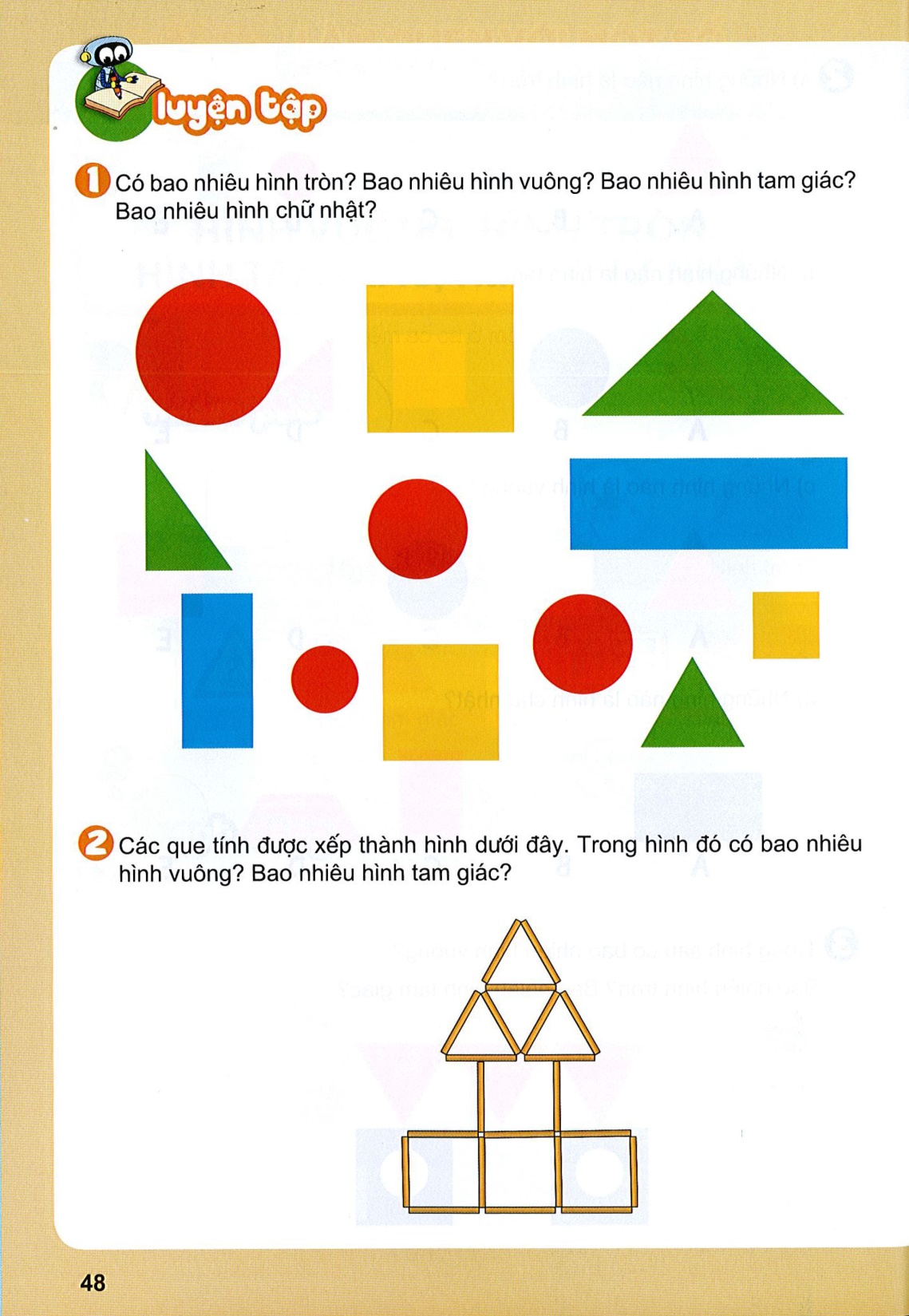 1
1
1
1
2
2
3
3
2
4
3
2
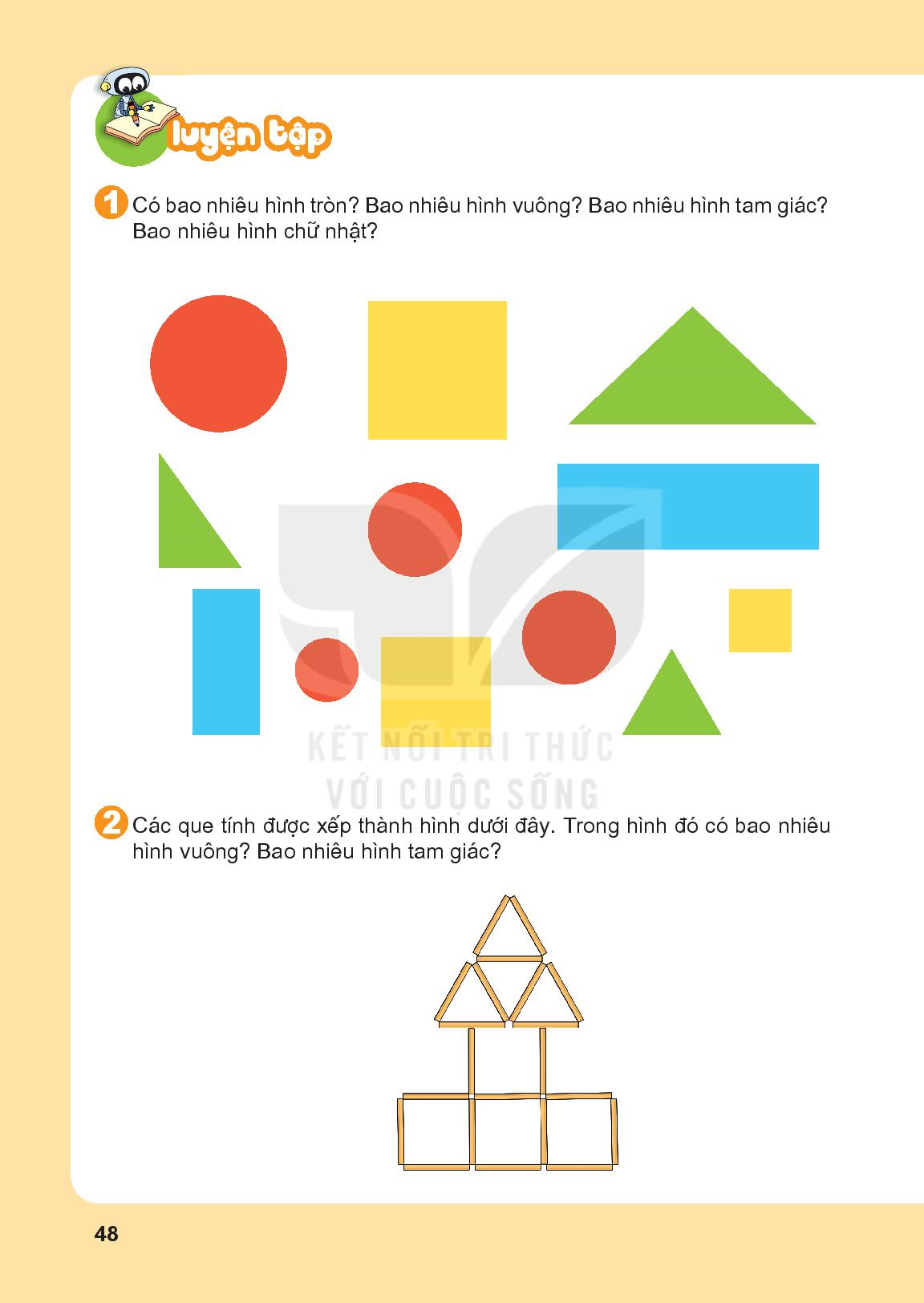 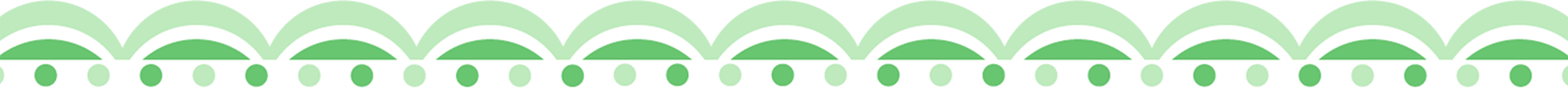 4
Trong hình đó có bao nhiêu hình vuông?
Bao nhiêu hình tam giác?
5
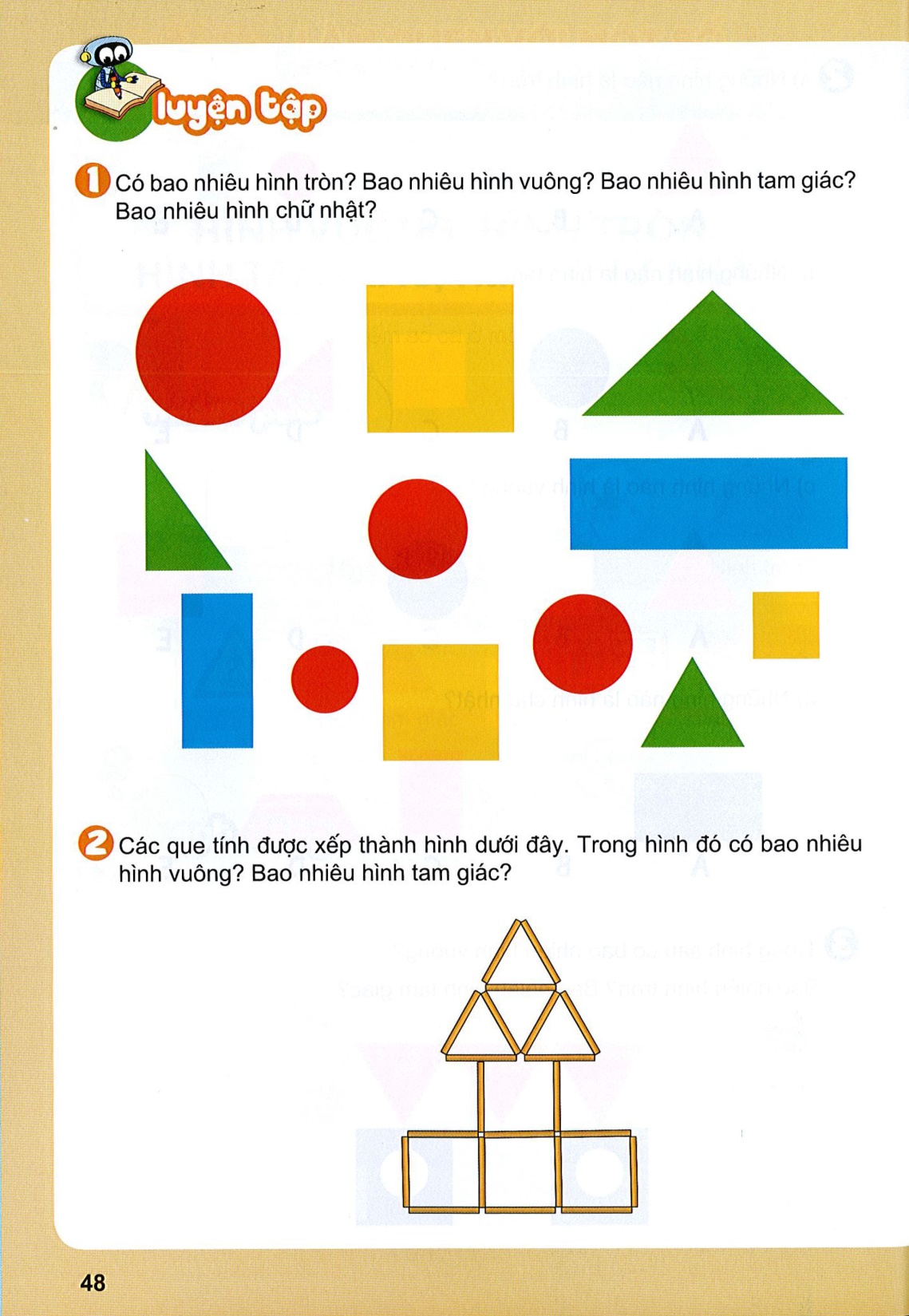 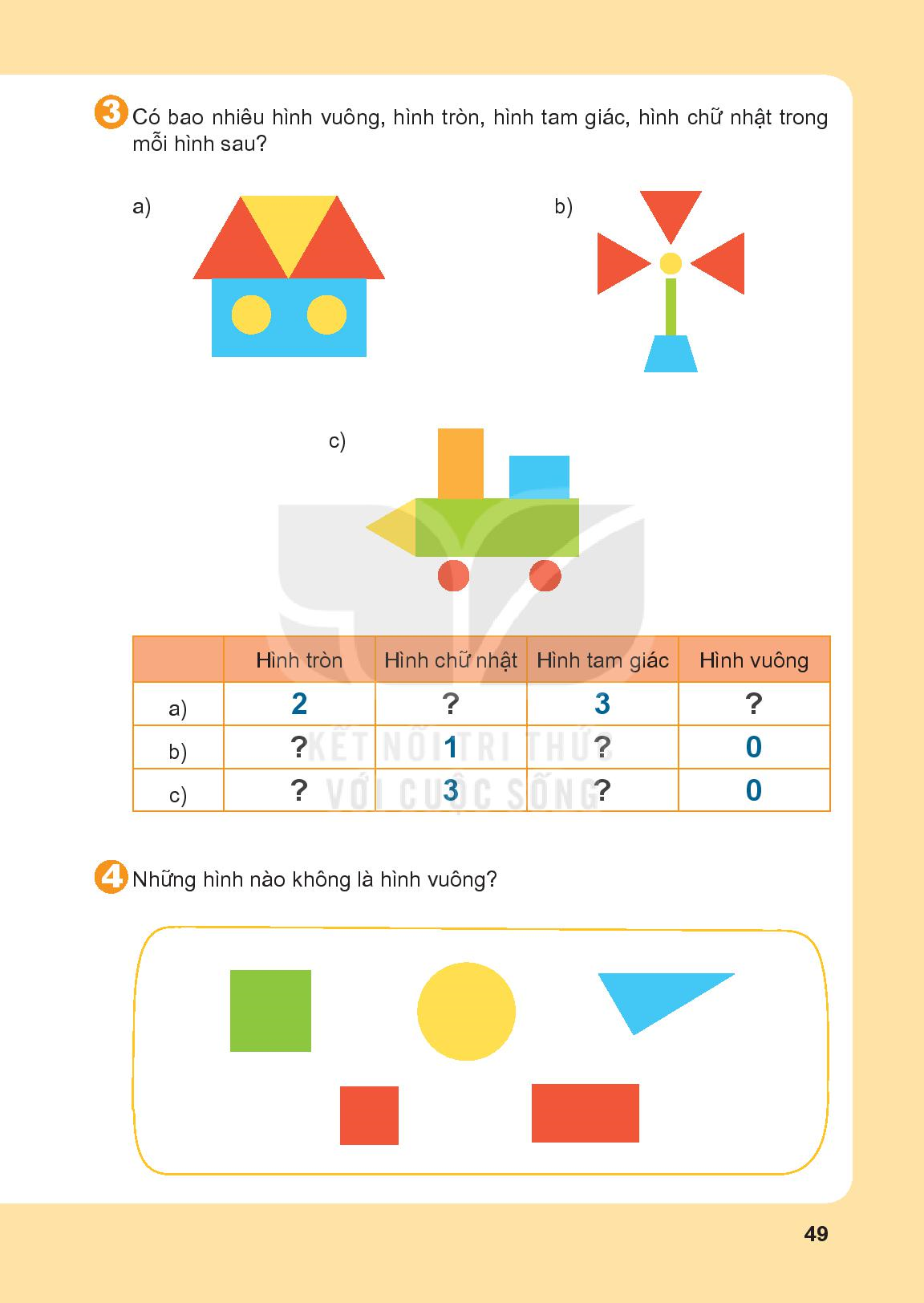 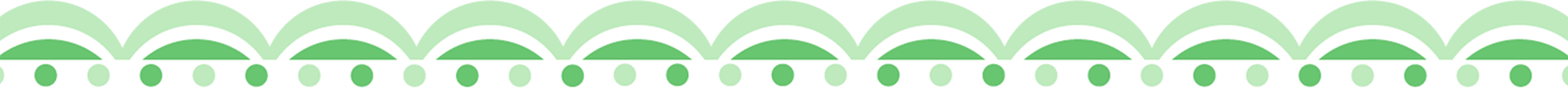 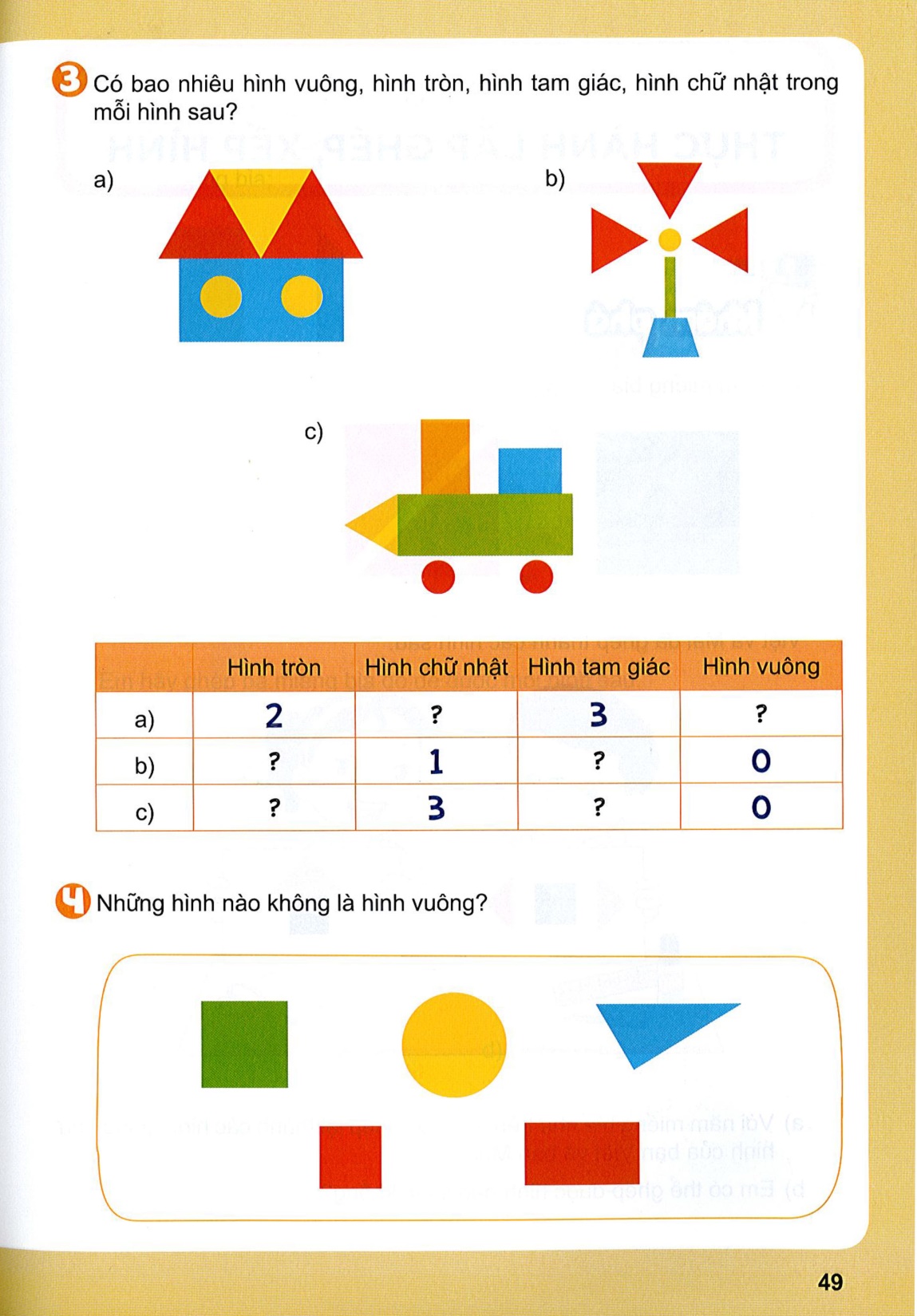 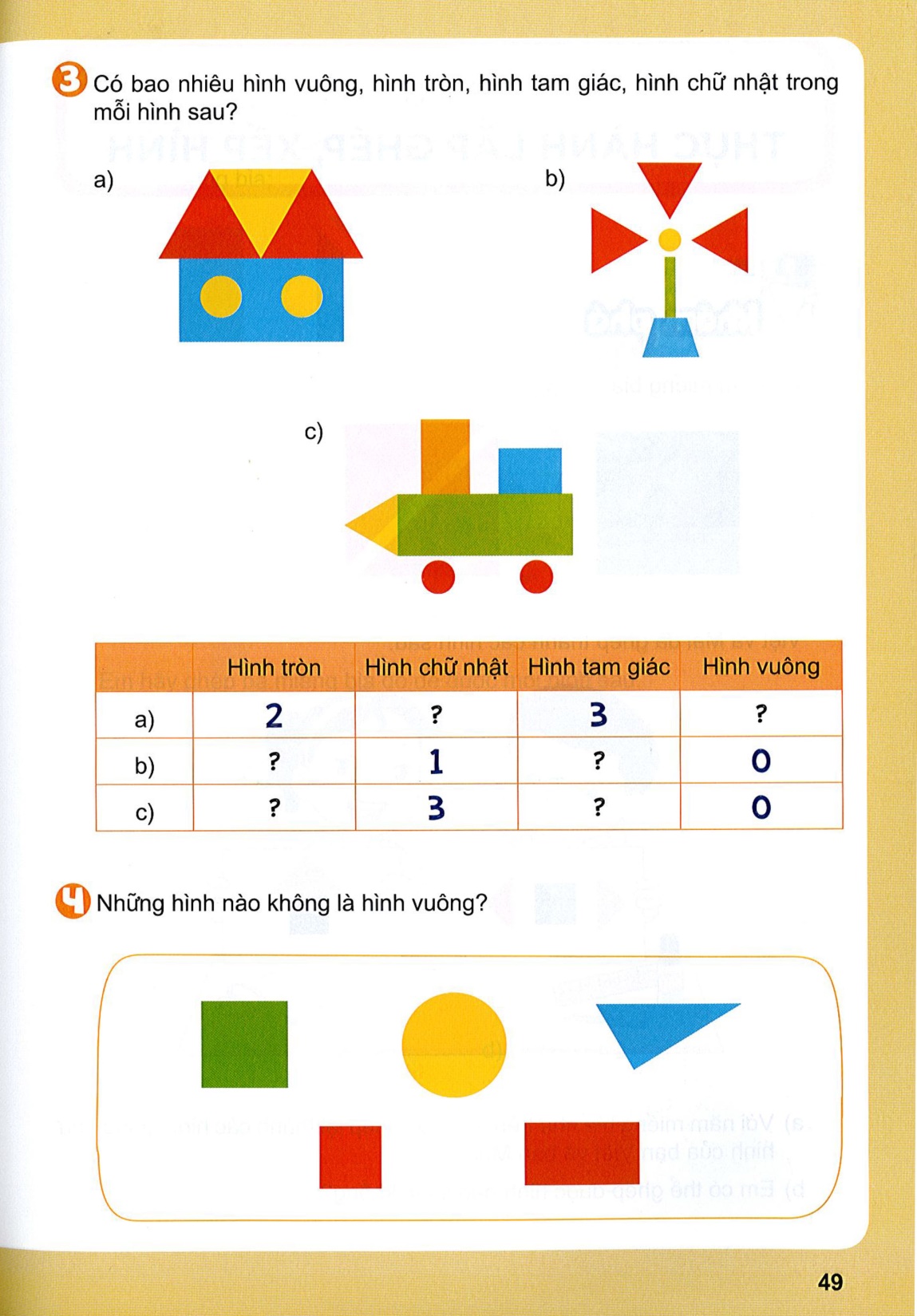 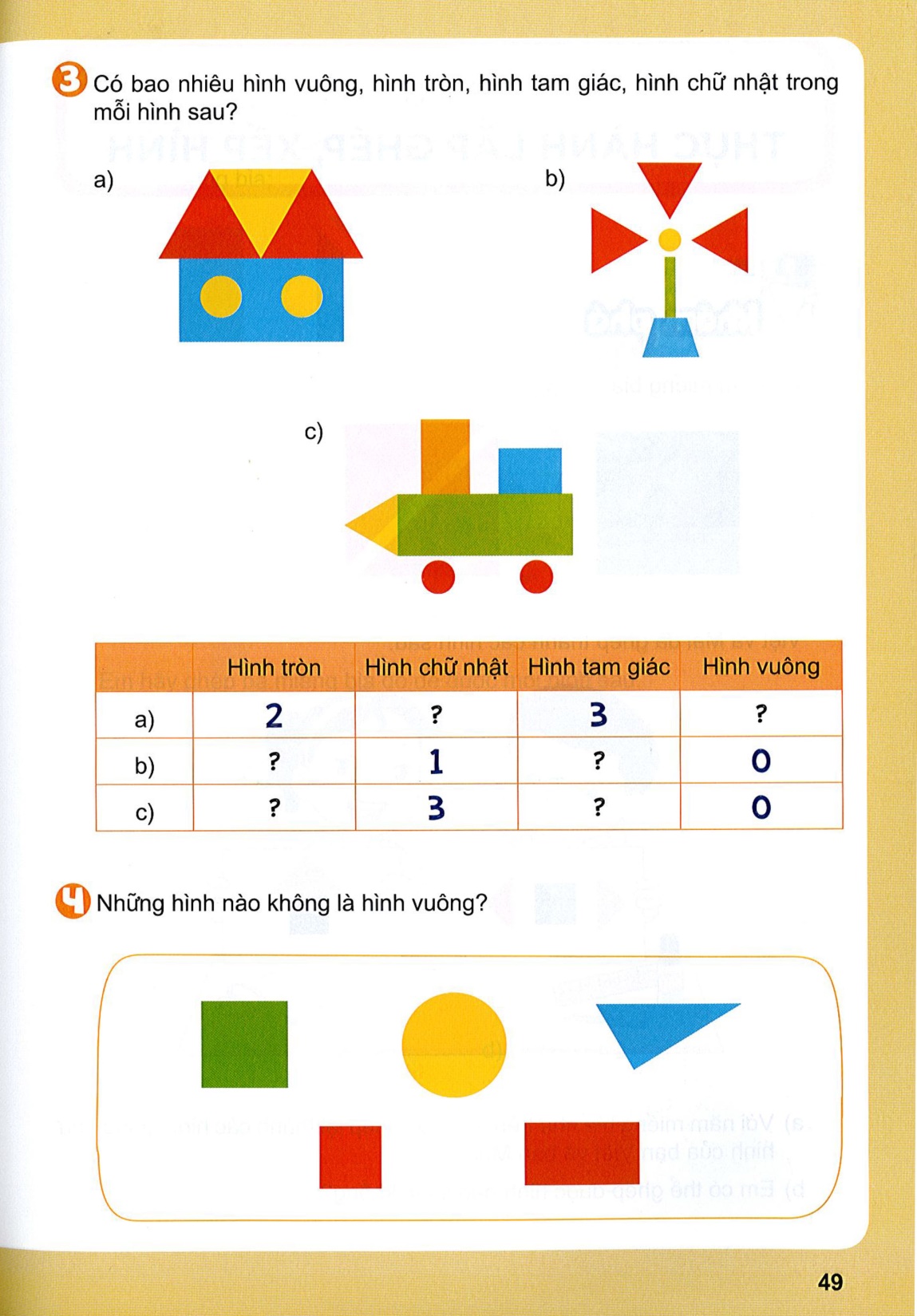 2
2
1
1
3
3
1
1
1
1
2
1
2
1
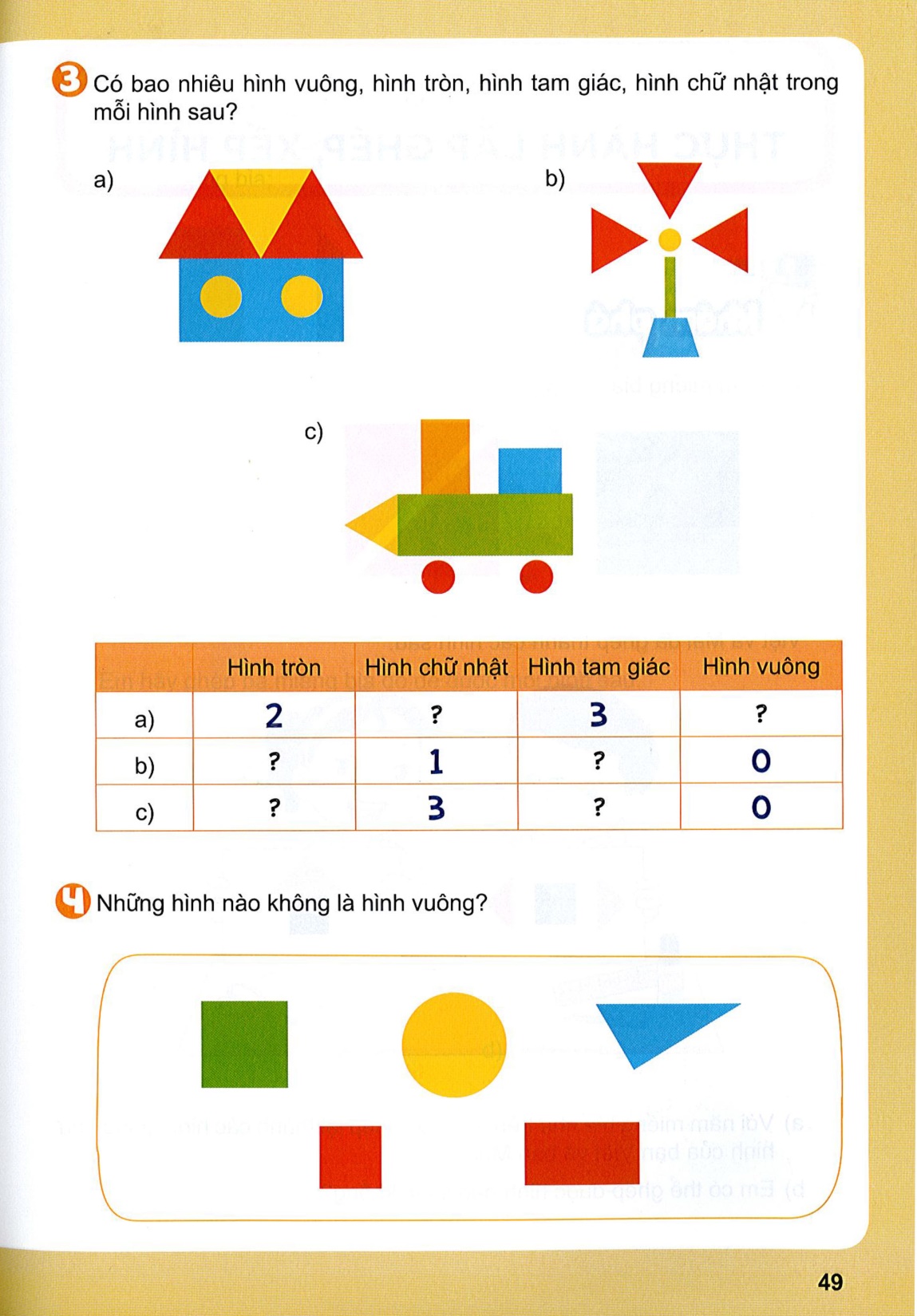 1
3
0
2
3
1
1
0
0
2
1
3
2333333
4
Những hình nào không là hình vuông?
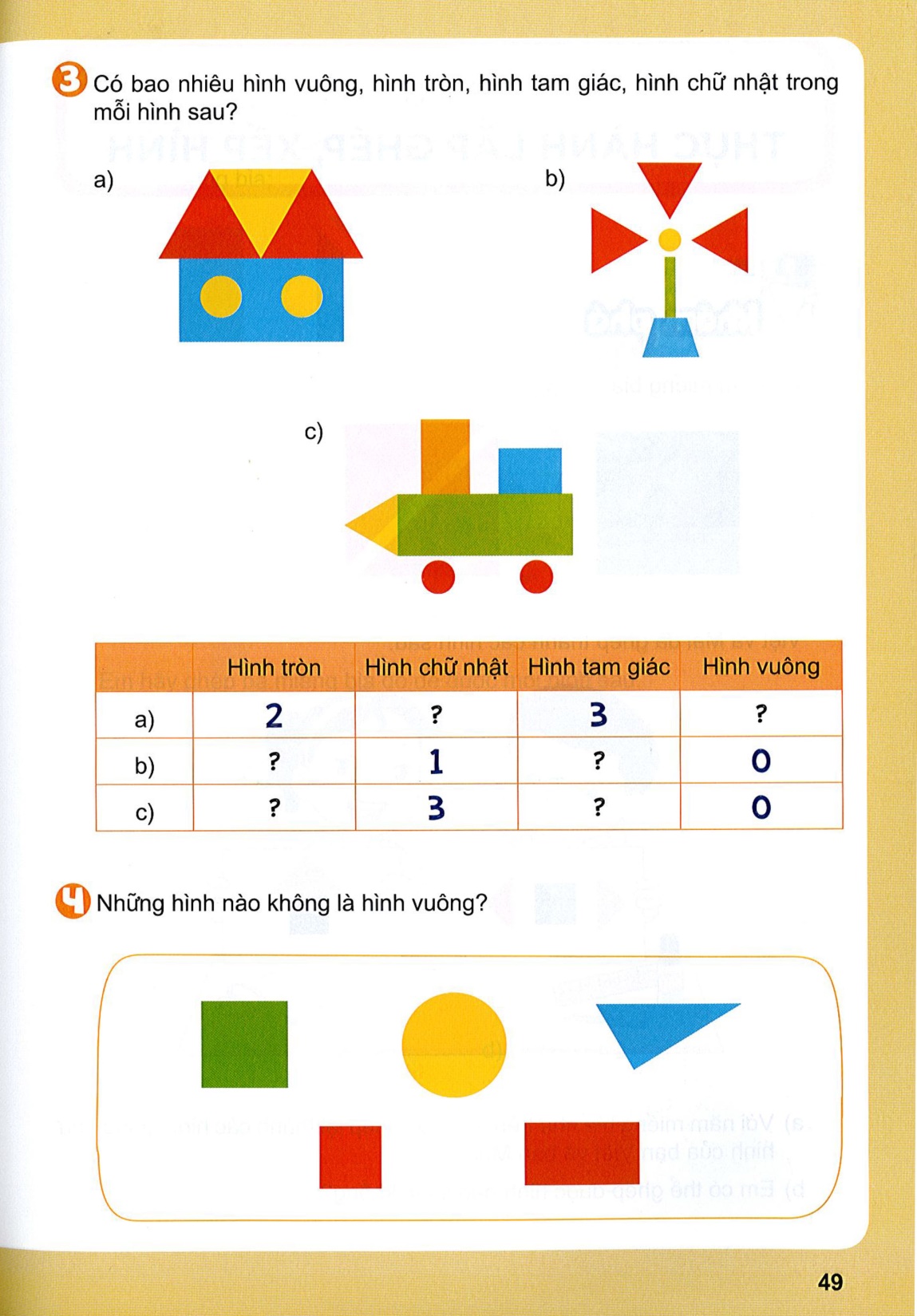